Знакомим детей с петербургом
Для вас, родители
Впечатления, полученные ребёнком в детстве, остаются в памяти на всю жизнь.Детство пора открытий.Задача взрослых помочь ребёнку делать открытия.Давайте поможем малышу открыть красоту родного города.
Выходной день лучше провести с ребёнком, гуляя по городу.Откройте ему мир красок,пробудите эстетические чувства,переживите вместе с нимпрекрасные наслаждения!
Адмиралтейство
Зда́ние Гла́вного Адмиралте́йства — комплекс построек на берегу реки Невы, в которых раньше располагалось Главное адмиралтейство Российской империи, а с 2012 г находится Главный штаб ВМФ России. Расположено на 2-м Адмиралтейском острове в Санкт-Петербурге.
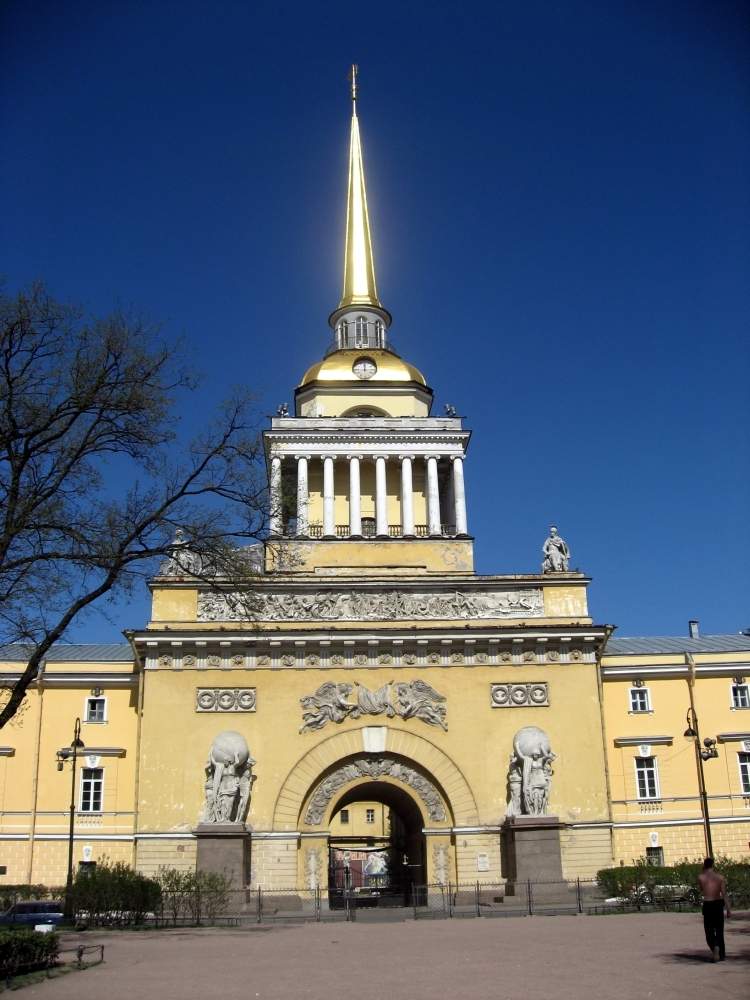 Исакиевский собор
Исаа́киевский собо́р (официальное название — собор преподобного Исаакия Далматского) — крупнейший православный храм Санкт-Петербурга. Расположен на Исаакиевской площади.
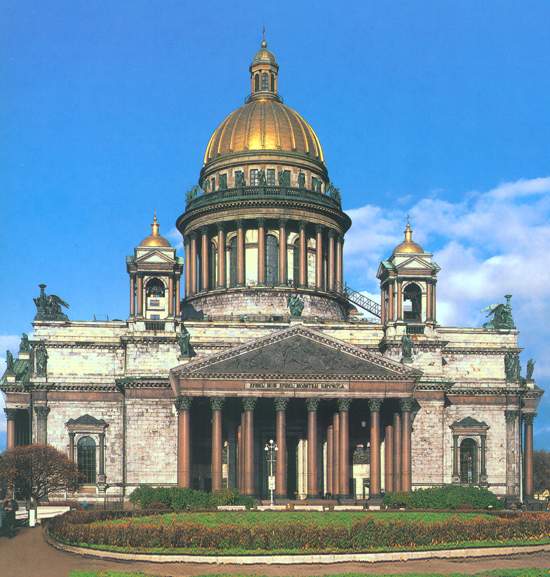 Казанский собор
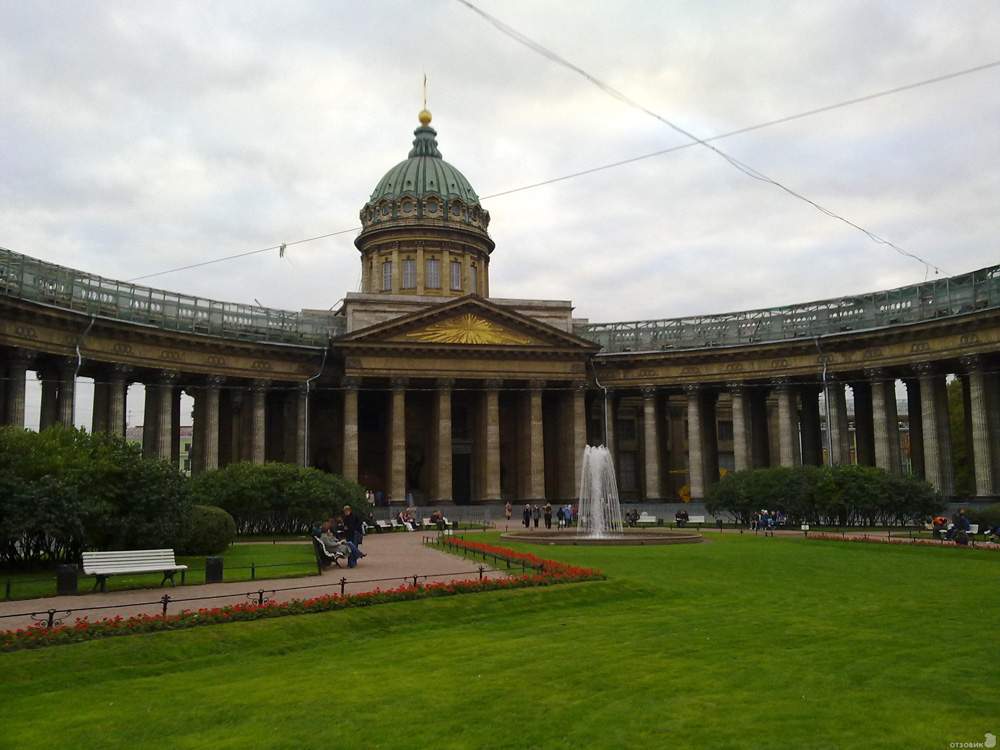 Каза́нский кафедра́льный собо́р (Собор Казанской иконы Божией Матери) — один из крупнейших храмов Санкт-Петербурга, выполненный в стиле ампир. Построен на Невском проспекте в 1801—1811 годах архитектором А. Н. Воронихиным для хранения чтимого списка чудотворной иконы Божией Матери Казанской
Невский проспект
Не́вский проспе́кт —
 главная улица Санкт-Петербурга, протянувшаяся на 4,5 км от Адмиралтейства до Александро-Невской лавры. Пересекает  реки Мойку (Зелёный мост), канал Грибоедова (Казанский мост), Фонтанку (Аничков мост). Наибольшая ширина составляет 60 м (у Гостиного двора), наименьшая — 25 м (у Мойки).
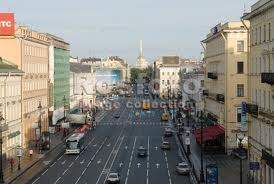 Сенатская площадь.памятник петру
Сена́тская пло́щадь (в 1923—2008 — площадь Декабристов) — одна из центральных площадей Санкт-Петербурга. Расположена у западной оконечности Александровского сада.
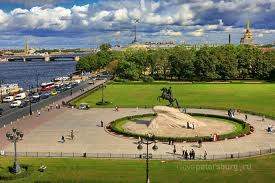 Летний сад
Ле́тний сад — парковый ансамбль, памятник садово-паркового искусства первой трети XVIII века[1] в центре Санкт-Петербурга. Парк был заложен по повелению Петра I в 1704 году и первоначально был регулярным.
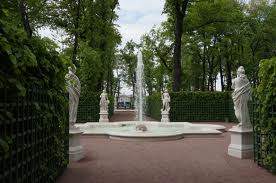 Ботанический сад
Санкт-Петербургский Ботанический Сад является одним из старейших в нашей стране. Основанием Саду послужил «Аптекарский огород», учрежденный Петром I в 1714 году для выращивания лекарственных трав , а также редких и интересных «заморских» растений.
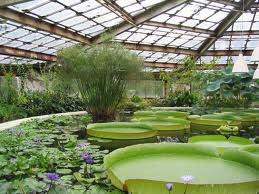 Дворцовая площадь.Зимний дворец.
Дворцо́вая пло́щадь
 (с 1918 до 1944 площадь Урицкого) — главная площадь Санкт-Петербурга, архитектурный ансамбль, возникший во второй половине XVIII — первой половине XIX века.
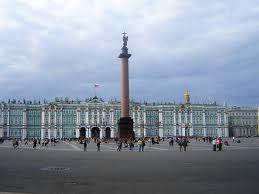 Стрелка васильевского острова
Стрелка Васильевского острова — восточная оконечность Васильевского острова в Санкт-Петербурге; один из самых завораживающих архитектурных ансамблей города; пример гармонии архитектуры города с пейзажем берегов Невы.
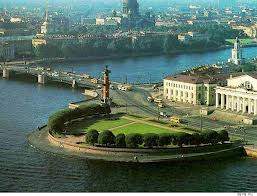 Площадь искусств
Пло́щадь Иску́сств — площадь, расположенная в Центральном районе Санкт-Петербурга между Инженерной и Итальянской улицами.
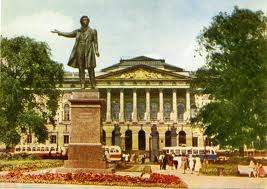 Пискарёвское кладбище
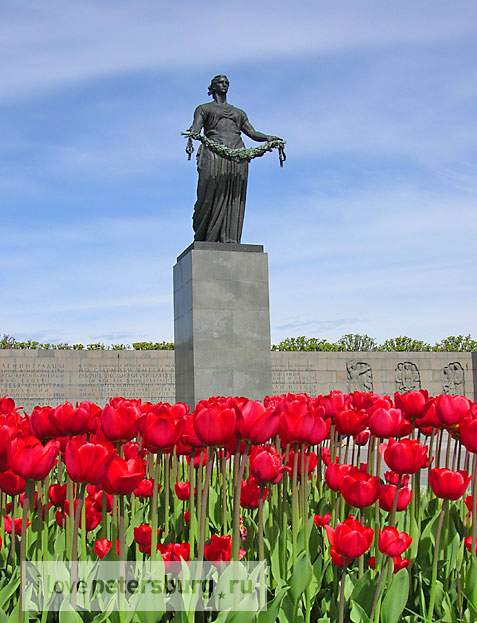 Пискарёвское мемориа́льное кла́дбище расположено на севере Санкт-Петербурга, одно из мест массовых захоронений жертв блокады Ленинграда и воинов Ленинградского фронта. На кладбище воздвигнут мемориал павшим.
Мосты повисли над водами…
Подготовительная группа
В этой презентации,
план  работы с детьми 
в группе на год.
Постарайтесь  с детьми
летом посетить  эти достопримечательности.
 Своим примером    покажите ребёнку ,как любите город.
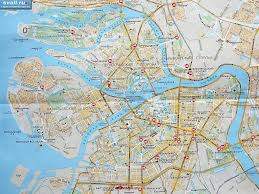 О санкт – петербургеГде разливается Невана реки, речки, рукава,где островки и островатолпятся у залива?Где топь, болотная трава,где в дымке моря синева –там пётр великий основалстолицу всем на диво.
Дорогие мамы и папы давайте поможем нашим детям полюбить Санкт –Петербург, как любите
 его Вы.
Презентацию подготовилавоспитатель гбдоу 76хомченко в.а.Санкт - петербург